AP Ch 12
Cell Cycle
12/1/2010
1
Cell division
Why?
cells divide to make identical copies 
functions in reproduction, growth and repair
makes a copy of a cell’s DNA or genome
12/1/2010
2
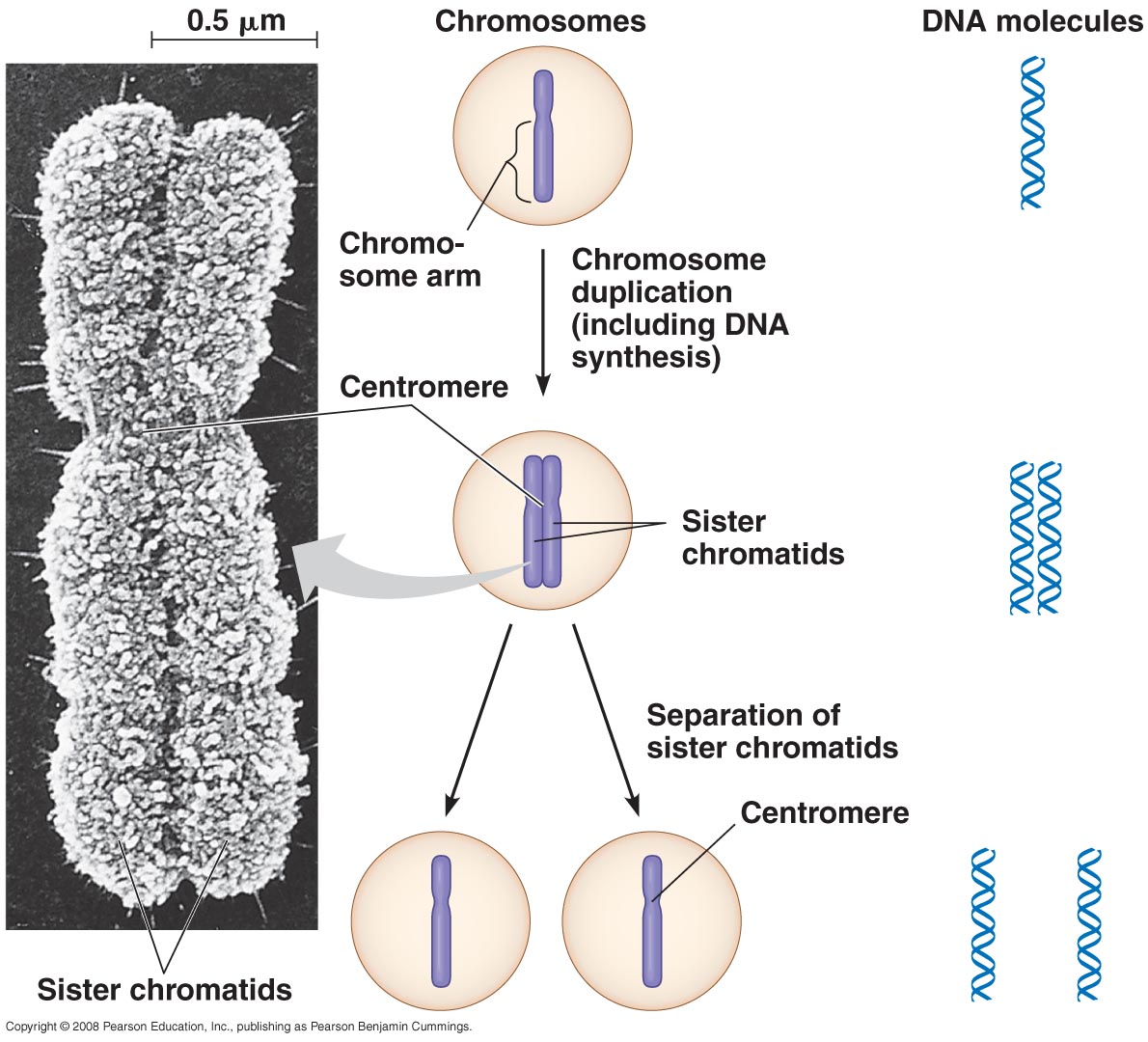 Genome= all the genes and chromosomes of an organism
Gene – piece of DNA that codes for a protein 
Chromosome = packaged DNA
Chromatin= supercoiled DNA/protein complex 
Sister chromatid = identical chromosome connected at the centromere (center)
12/1/2010
3
Cell Cycle
cycle of growth and division of a cell, makes 2 identical cells, these are somatic (non sex cells), p231
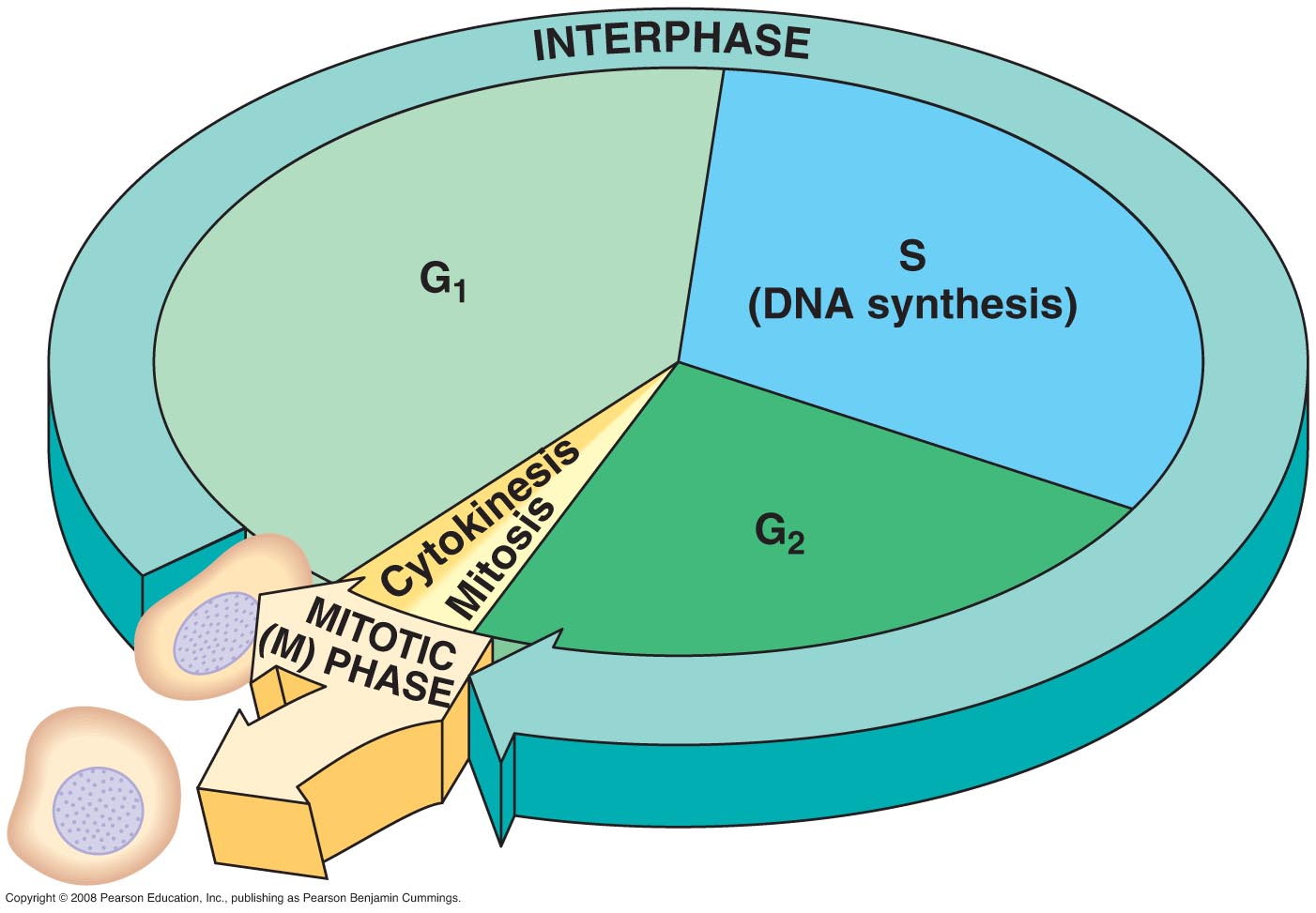 12/1/2010
4
1) Interphase
nondividing stage, 90% of cell cycle
most of cell’s growth occurs here

	4 parts
1) G1 phase – gap 1, organelles duplicate*
2) G0 phase – dormant nondividing state
3) S phase – synthesis, DNA is copied*
4) G2 phase – completion of growth
* important checkpoints
12/1/2010
5
2) Mitosis
division of cell’s nucleus, PPMAT, p.232-233  
Prophase - chromatin condenses into chromosomes, spindle fiber forms, centrosomes and aster move apart toward the poles, nucleoli disappear
ProMetaphase - nuclear envelope disappears, microtubules attach to the chromosomes at the kinetochore (middle)
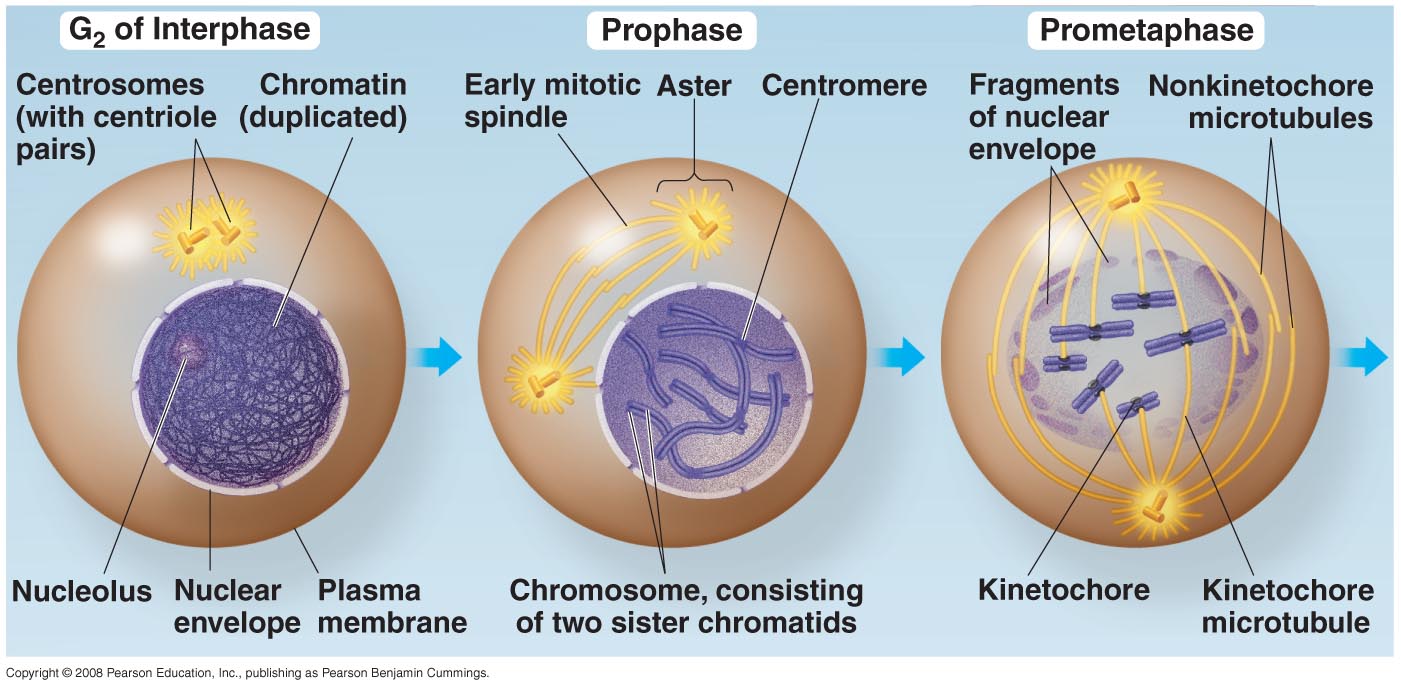 12/1/2010
6
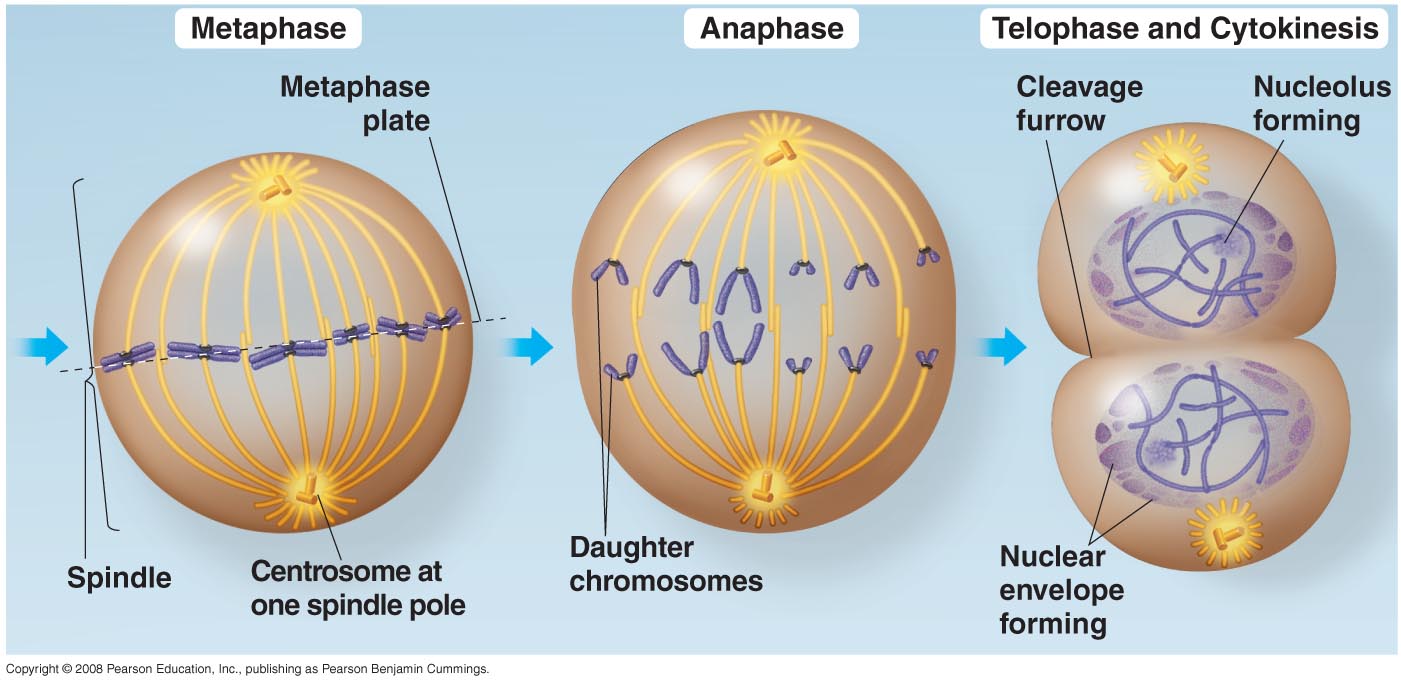 Metaphase - centrosomes are at opposite poles, chromosomes line up at the center or metaphase plate
Anaphase - paired daughter (identical) c’somes separate and begin to move toward the opposite poles (1 copy to each end)
Telophase = nuclear envelope begins to reform, nucleoli reappear, c’somes uncoil = less condensed, cleavage furrow forms
12/1/2010
7
Please see pages 232-233
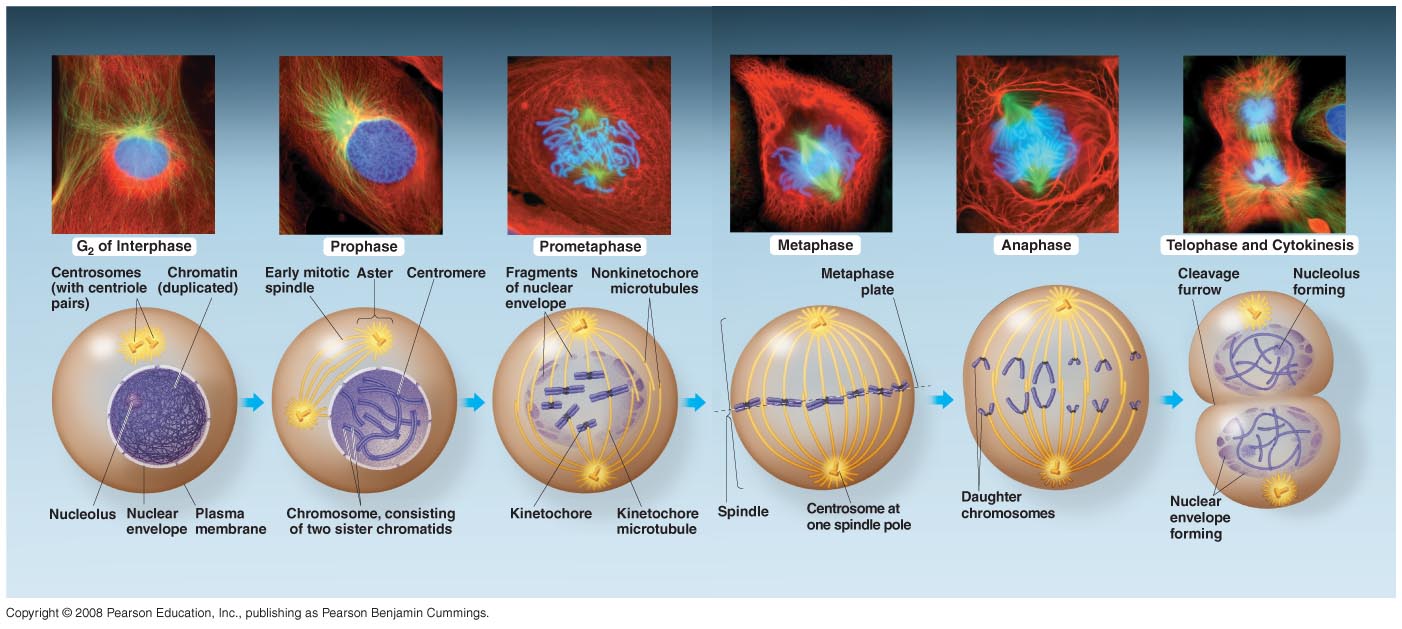 12/1/2010
8
3) Cytokinesis
= division of the cytoplasm
in a plant, a cell plate is made instead, p.235 
movie
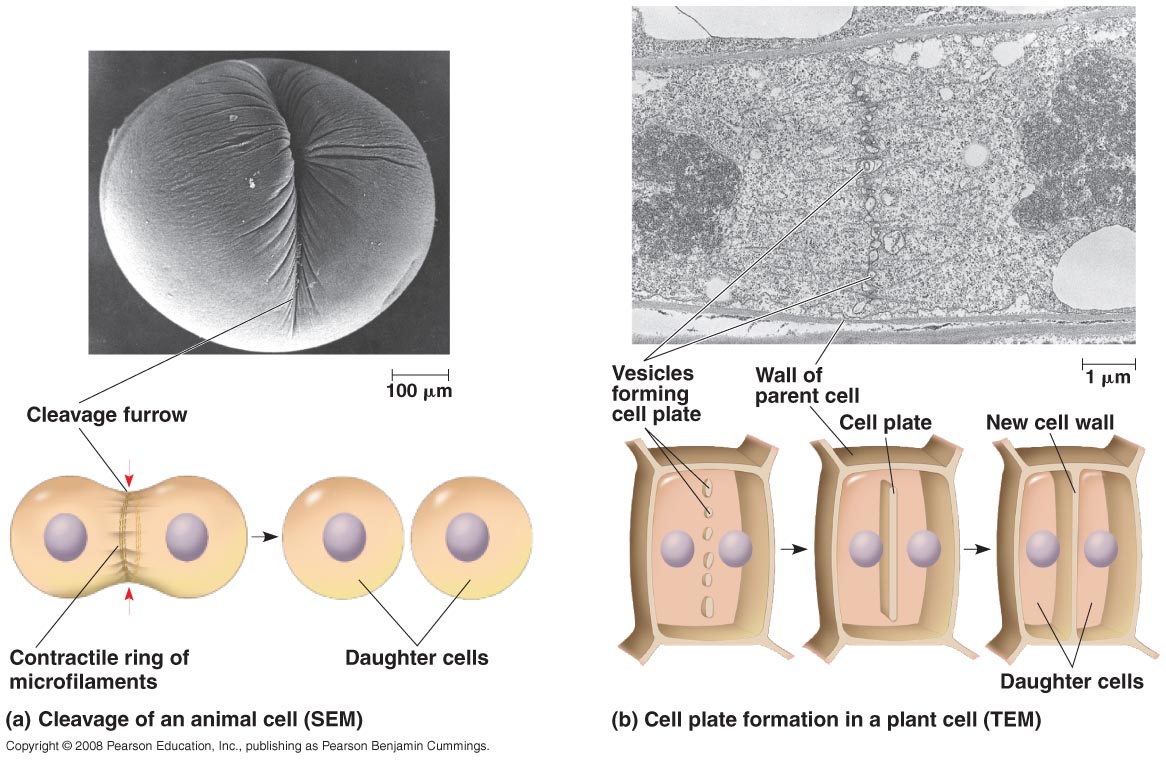 12/1/2010
9
12/1/2010
10
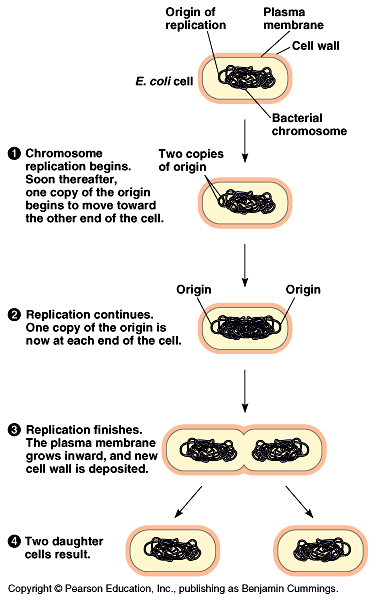 Prokaryotes → reproduce via binary fission – double and divide, why so simple?
12/1/2010
11
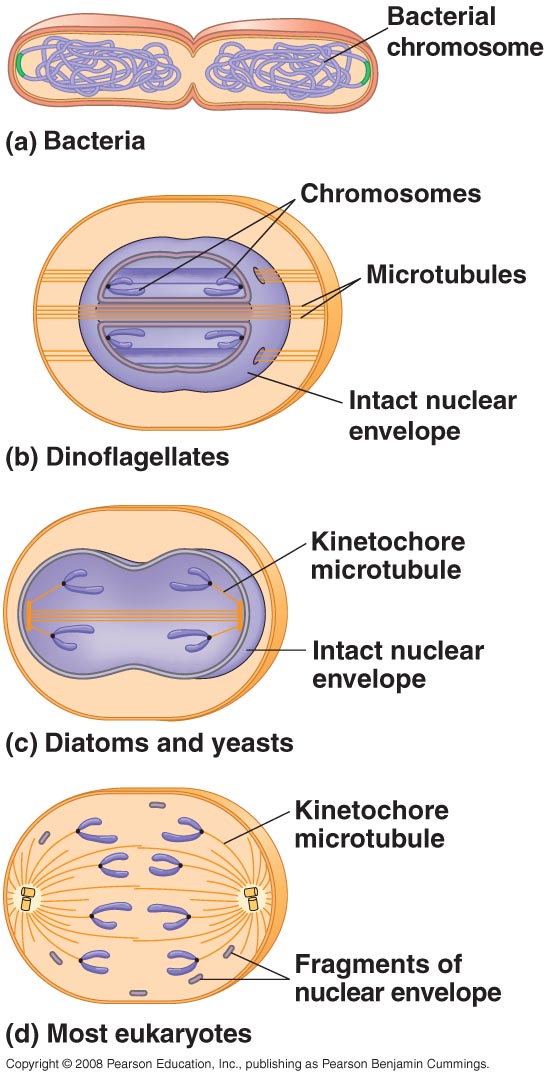 Eukaryotes → reproduce via cell division, theory that binary fission evolved into cell division, look at p237
12/1/2010
12
Regulation of the Cell Cycle
different cells divide at different rates, depends on the cell type, ex. skin vs. nerve 
there are 3 checkpoints in the cell cycle, these are built in stop signals, check the status of the cell
Which is most important?
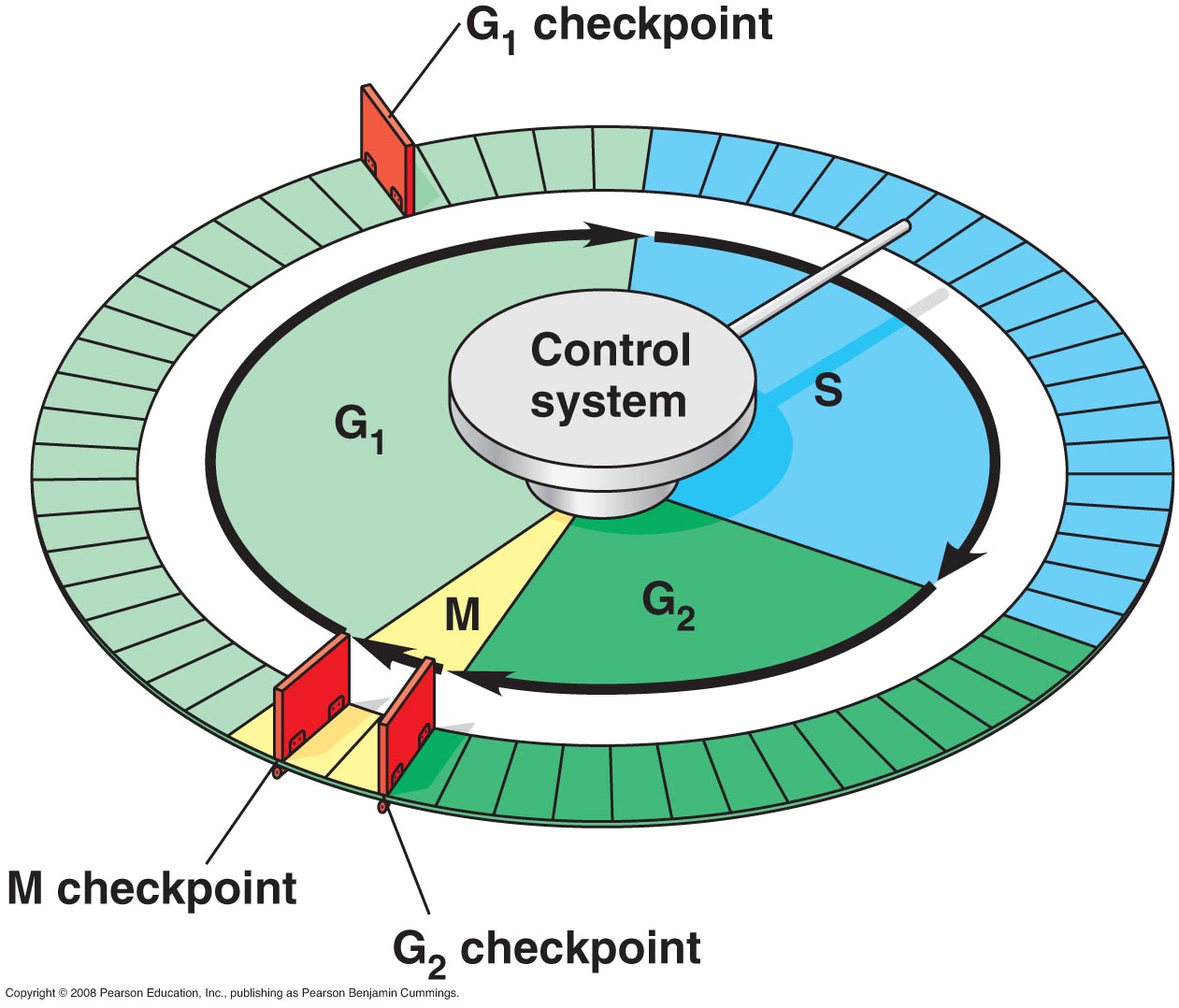 12/1/2010
13
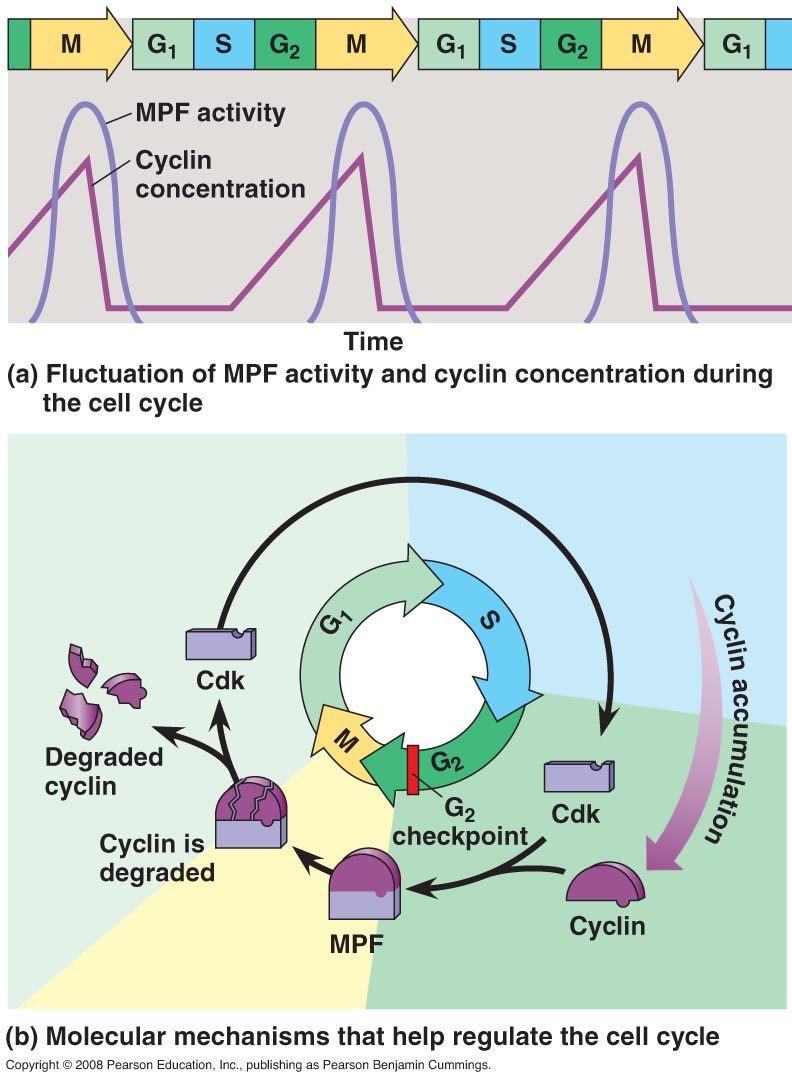 protein kinases – enzymes that add a phosphate from ATP to a protein→ causes phosphorylation → causes a change in shape of a protein
→ kinases must be attached to a cyclin protein
called cyclin dependent kinases (Cdks) 
concentration of cyclin contols the cycle
12/1/2010
14
Types of signals
a) Intracellular control signals
b) External signals
chemical- ex. quantity of growth factors stimulate cells to divide
physical – contact, ex. Density dependent, stop growing on contact (also anchorage dependent)
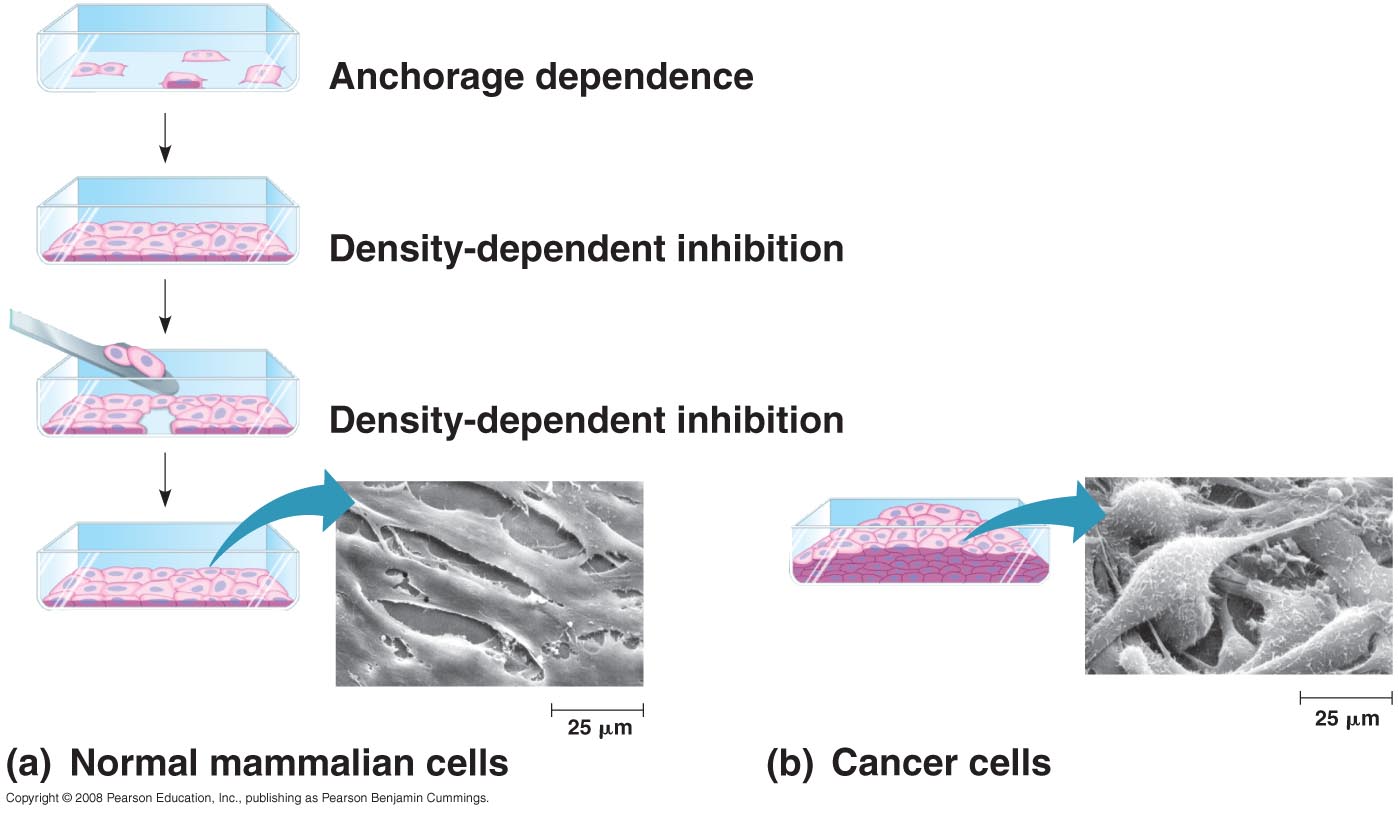 12/1/2010
15
Cancer
= uncontrolled cell growth, chemical and physical controls do not work, nonfunctional, cancer cam
Tumor – mass of abnormal cells
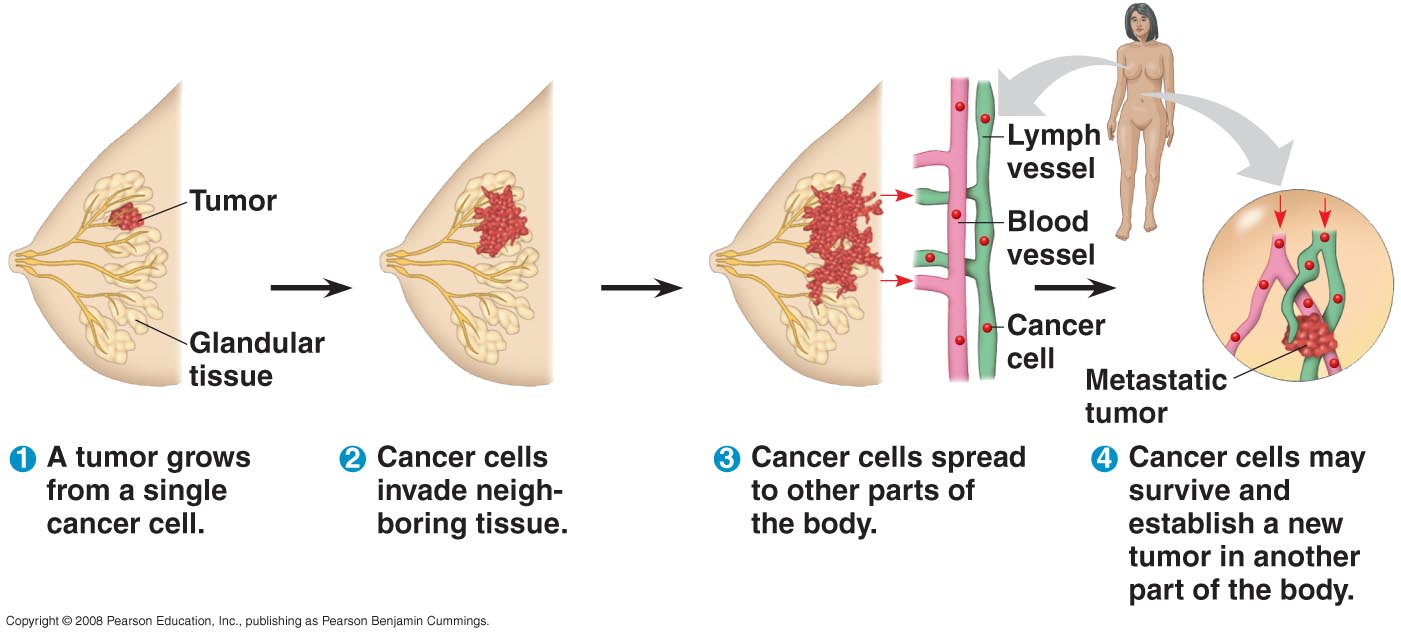 12/1/2010
16
Benign – does not spread

Malignant – spreads, impairs function of organ(s)

Metastasis – spreads to other parts of the body
12/1/2010
17
Self Quiz
12/1/2010
18
Ch 13
Meiosis
12/1/2010
19
Heredity - pass biological traits to the next generation
Variation- inherited differences between species
Genetics - study of heredity and variation

Asexual reproduction – no sex, binary fission, little variation
Sexual reproduction - adds variation, 2 parents, 1/2 genes from each, movie
     somatic cell= autosome= non-sex cell humans 	have 22 pairs, diploid (2n), humans 2n=46
     gamete - sex cell, haploid (n), 1 pair, humans 	n=?
12/1/2010
20
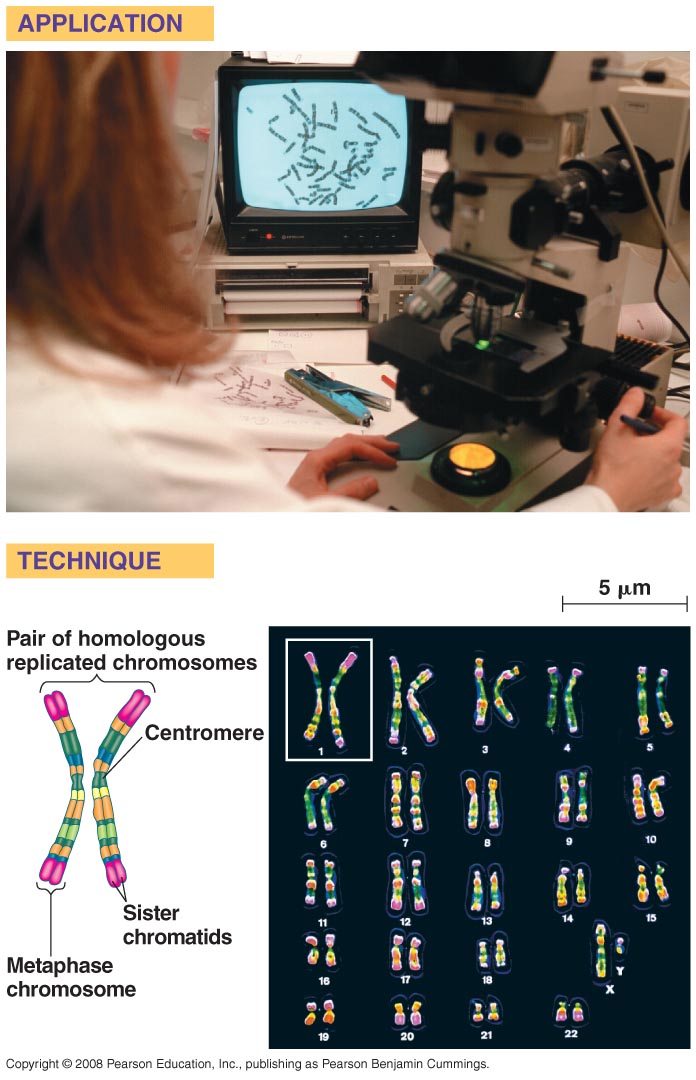 Homologous chromosomes - pair of chromosomes of same size with same         loci (location of gene) (except X, Y)
1 of each homologous chromosome is inherited from each parent
Karyotype- display of all one's chromosomes, p.250
- chromosomes are lined up from biggest to shortest
12/1/2010
21
Fertilization
= union of 2 gametes to form a zygote (2n)
gametes = cells made by meiosis, made in ovaries/testes
not all organisms use meiosis, ex. Bacteria, fungi use mitosis with haploid organisms and meiosis with diploid organisms
   - plants have alt. of generation
12/1/2010
22
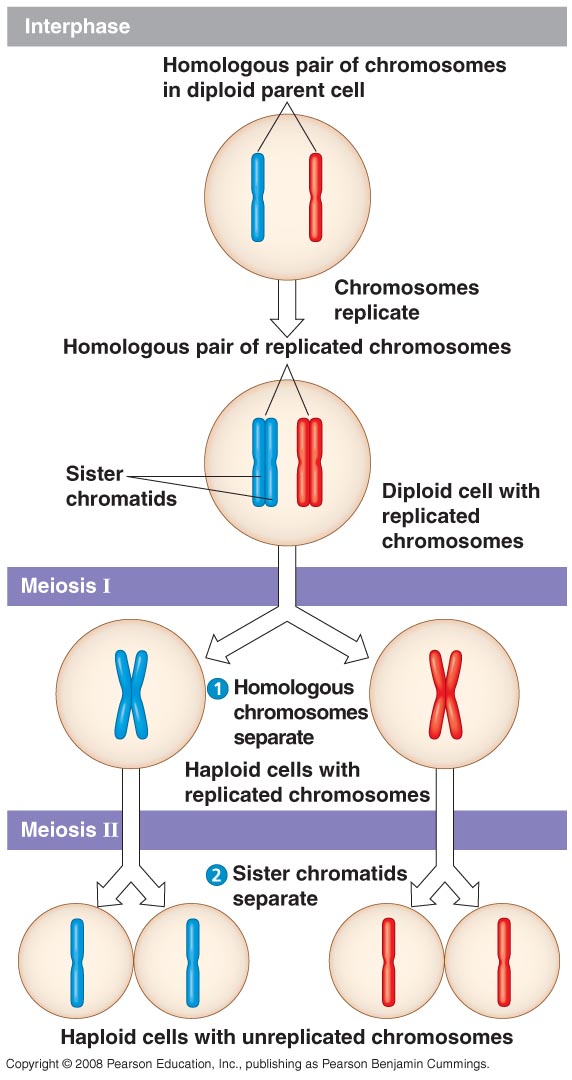 Meiosis
2-stage type of cell division that results in haploid sex cells, reduces chromosome number in half
similar to mitosis, but 2 stages, ½ the chromosomes, 4 cells made (not 2), cells not identical, *p.254-255
- so… which came 1st and which is of more value?
12/1/2010
23
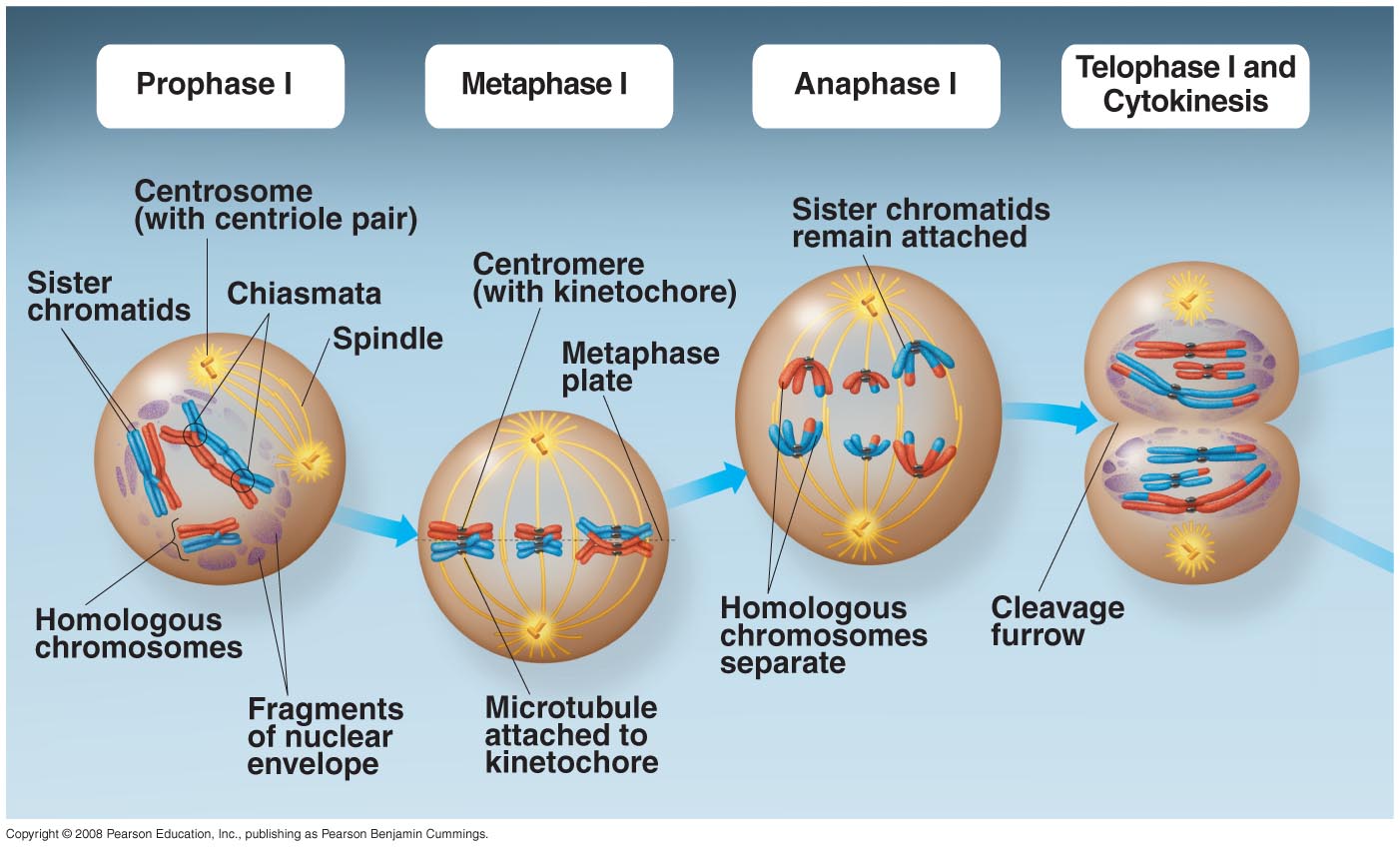 12/1/2010
24
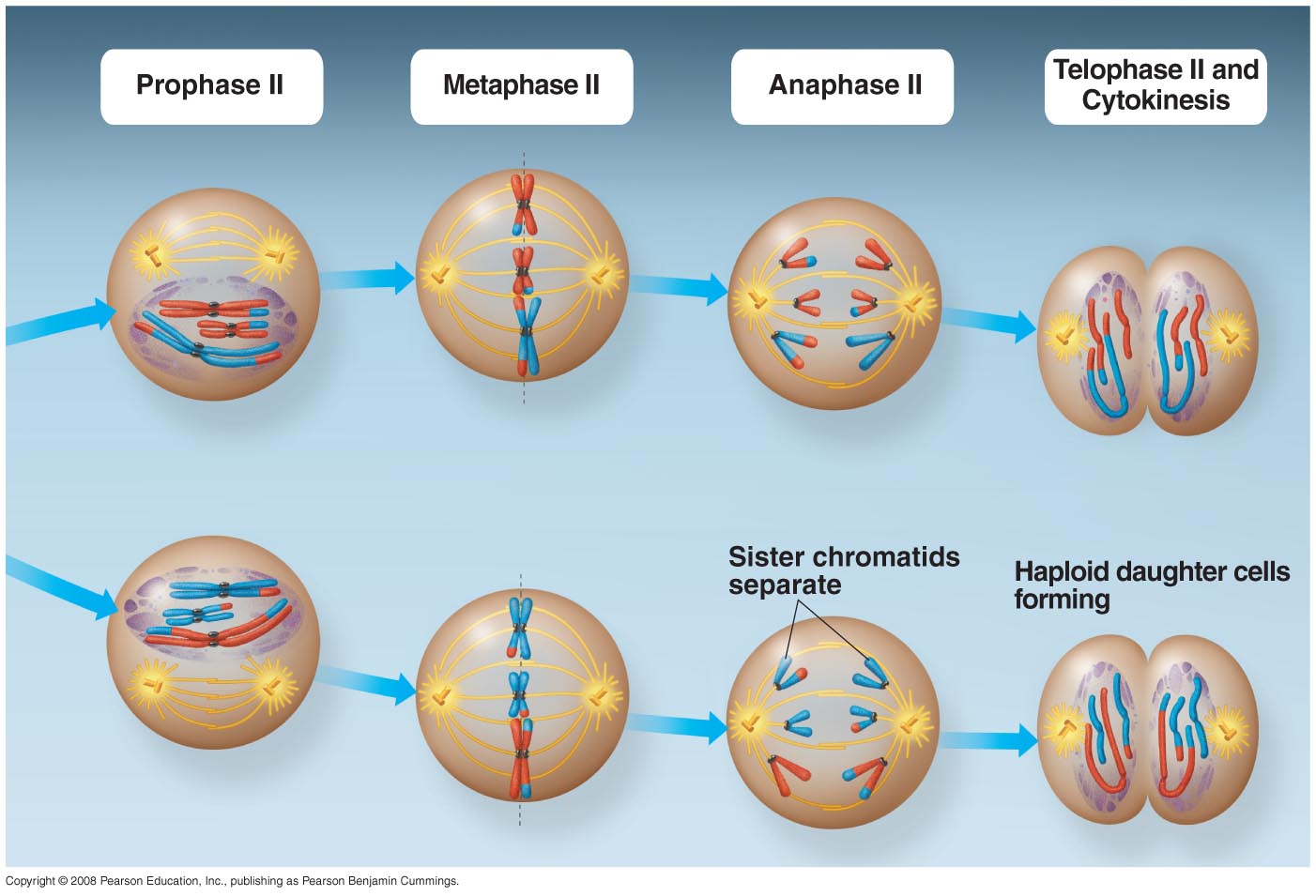 12/1/2010
25
12/1/2010
26
Steps
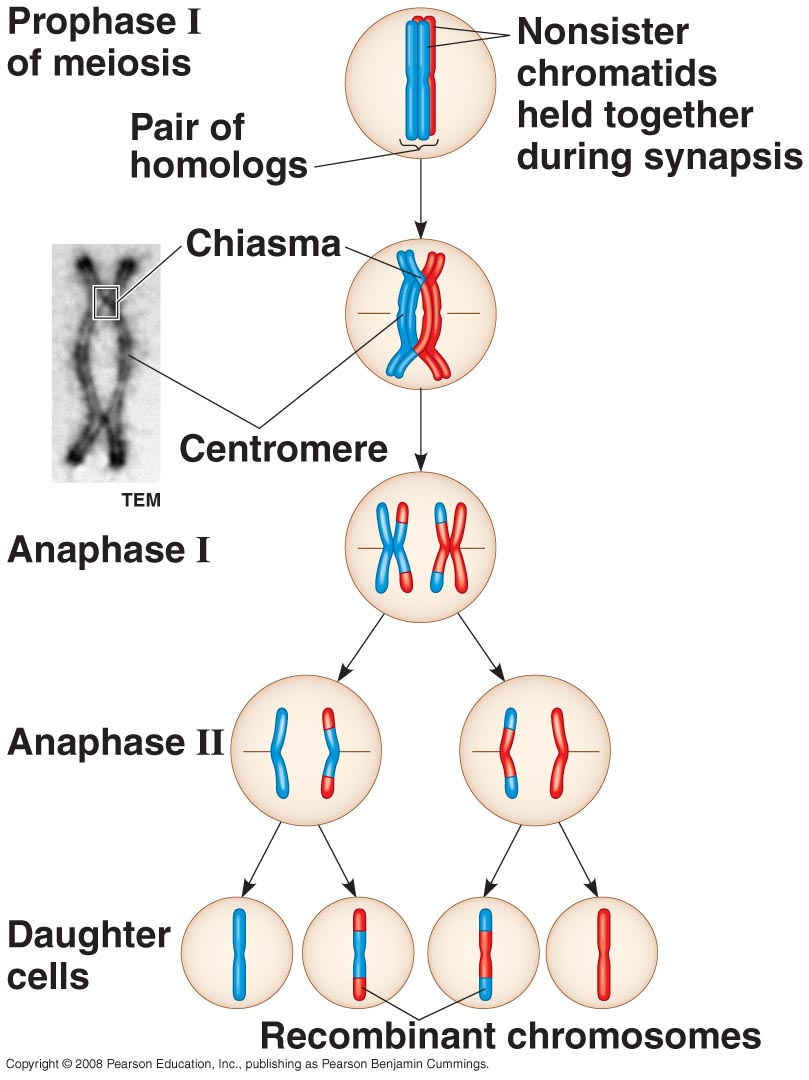 Interphase 1- chromosomes replicate
Meiosis 1 – like mitosis, chromosomes separate
Prophase 1- synapse occurs = homologous c’somes come together
tetrad forms - complex of 4 	chromosomes
crossing over = exchange of 	information between 	homologous c’somes 	(nonsister chromatids) (linked by chiasmata), p.257
12/1/2010
27
Metaphase 1 - tetrads line up at equator, differing possibilities
Anaphase 1- homologues separate and move toward opposite poles, sister chromatids remain attached
Telophase 1- spindle gone, ne reforms, cell pinches in
Cytokinesis - cell divides, each cell is haploid (with 2 sister c’tids)
Interkinesis - stage in between, no interphase, so no doubling
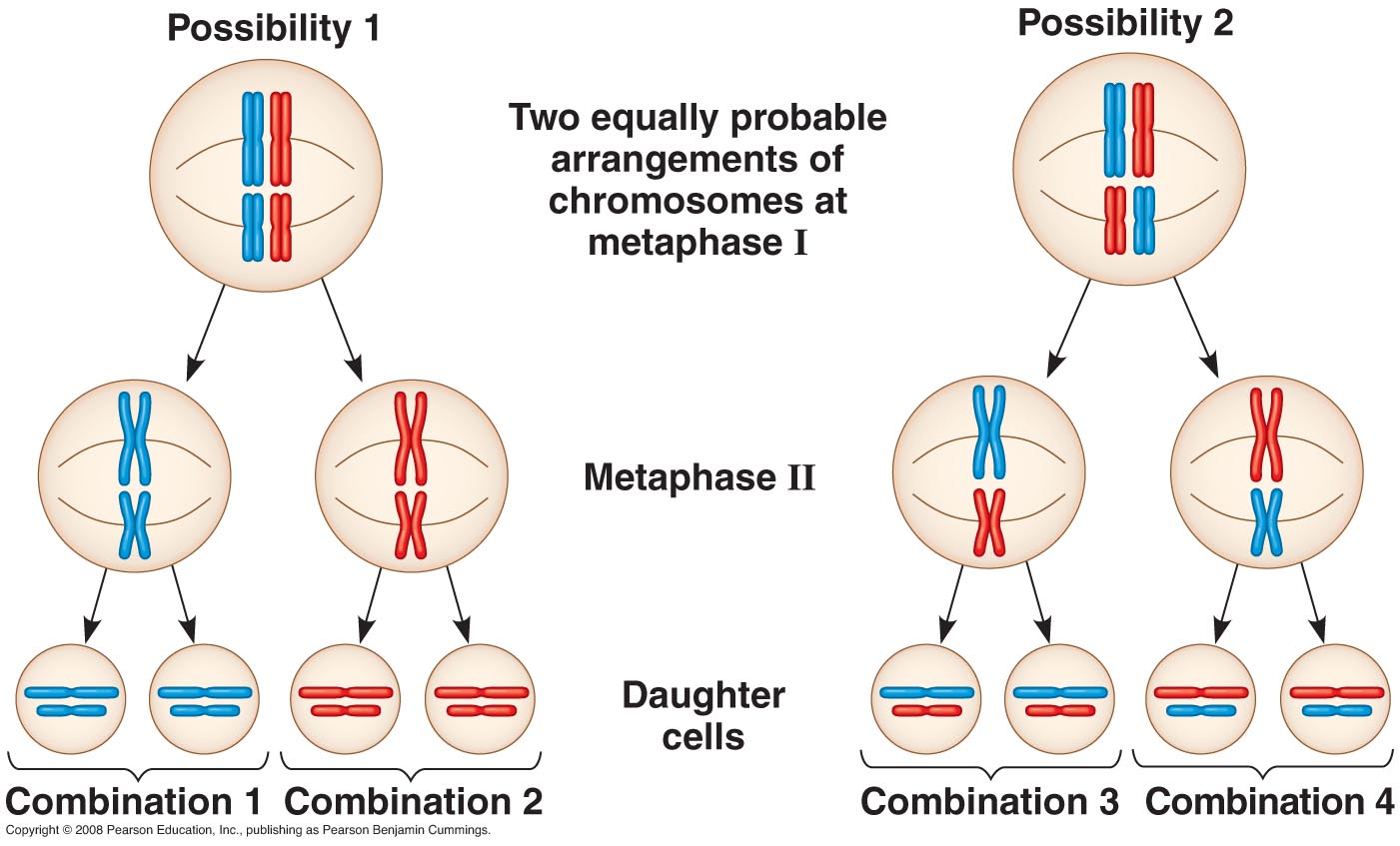 12/1/2010
28
Meiosis 2- (just like mitosis)
but, get 4 cells that are haploid (n) and are not identical
movie
12/1/2010
29
Mitosis v. Meiosis, *p257
1) Meiosis reduces the chromosome number
both contain 1 duplication, but 2 divisions in meiosis
2) Meiosis created variation via crossing over, mitosis = identical 
3) Meiosis separates pairs of chromosomes, mitosis separates individual chromosomes
12/1/2010
30
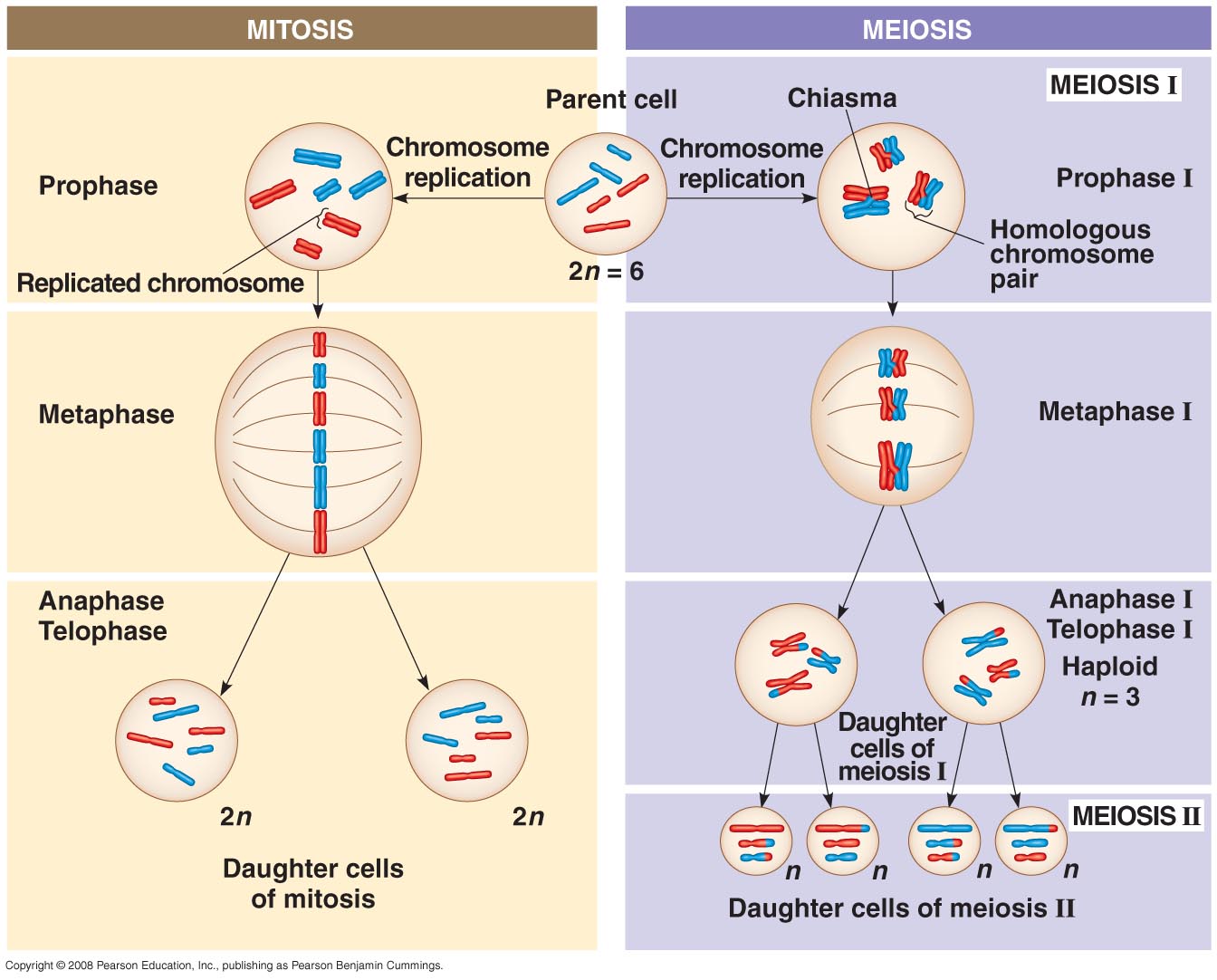 12/1/2010
31
12/1/2010
32
Genetic Variation
1) Independent assortment = chromosomes assort independently of one another
metaphase 1= 50-50 chance you will get a chromosome from mom or dad, 223 combos of chromosomes 
2) Crossing over- at prophase 1 (p.259), a mix of mom and dads chromosomes can occur and exchange, 2-3 per chromosome
3) Random fertilization- 223 dif. sperm, 223 dif. eggs combine, + mutations occur 
	- fittest survive?
12/1/2010
33
12/1/2010
34